GENEVA   SWITZERLAND
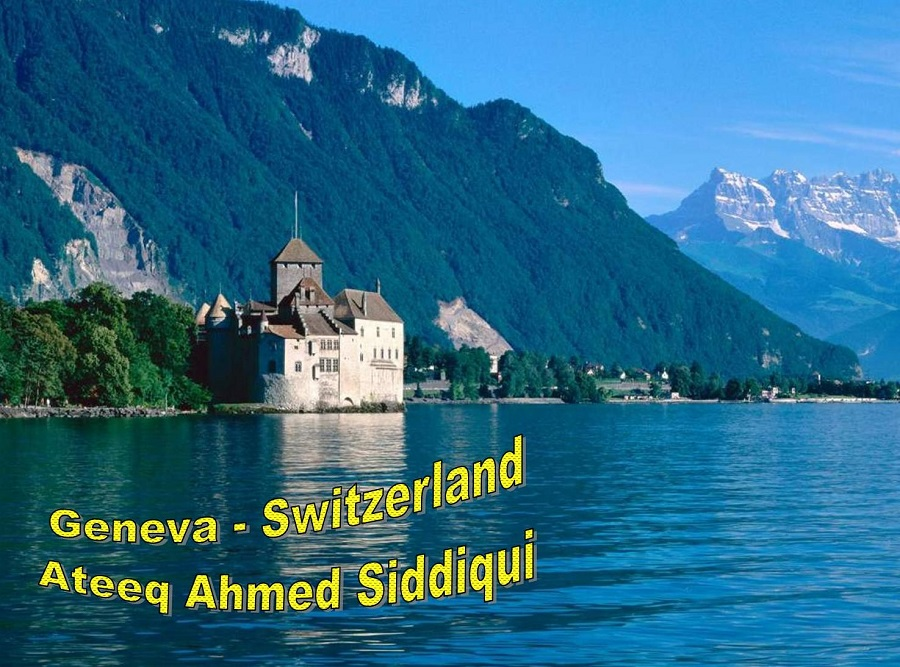 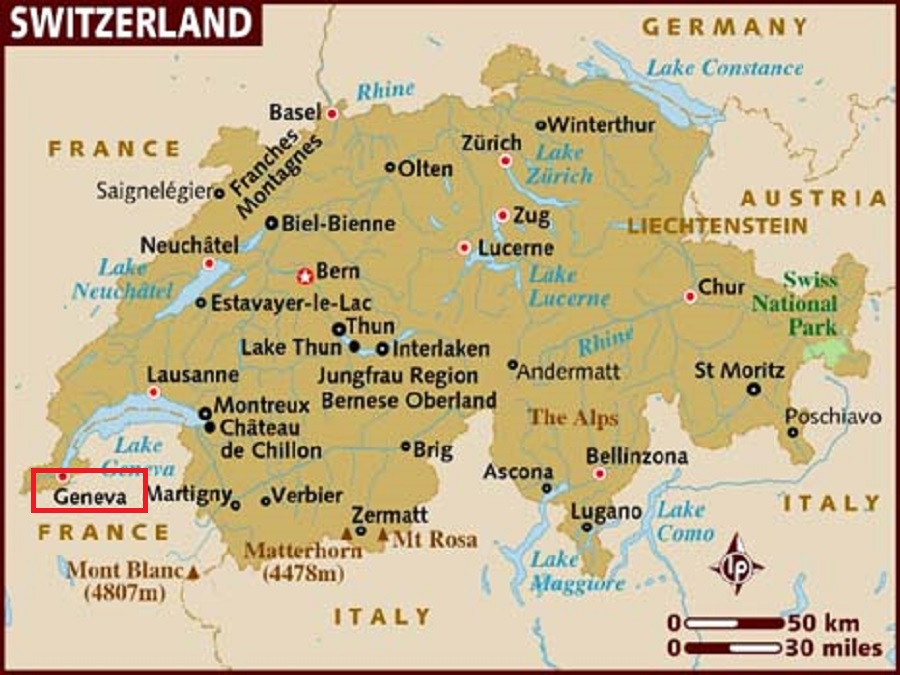 The Railway Station of Geneva
TCMC (Tramway Cornavin - Meyrin - CERN)
Geneva Sécheron train station
TOSA Bus at PALEXPO Flash bus stops
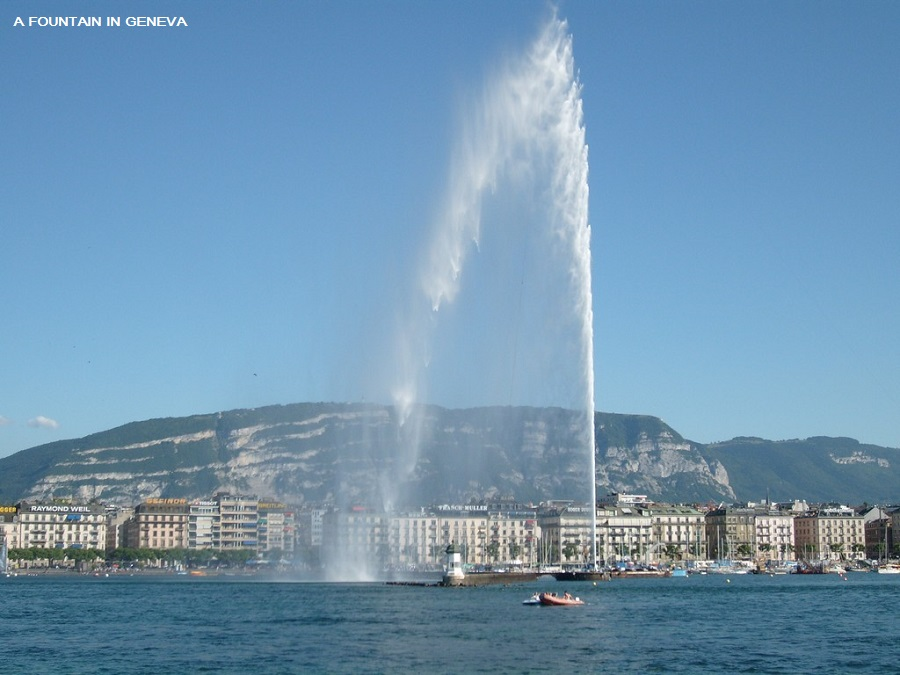 Apartment buildings in the Quartier des Grottes
Russian Orthodox Church
Hôtel de Ville and the Tour Baudet
Tavel House
Brunswick Monument
United Nations High Commissioner for Refugees
The World Intellectual Property Organization.
The assembly hall of the Palace of Nations.
Institute & Museum of Voltaire with Library & Archives
Mallet House and Museum international de la Réforme
Geneva Motor Show, 2008